AP Statistics
Chapter 5.2: Designing Experiments
Parts of an Experiment
Experimental Units: Individuals on which the experiment is being performed, (called subjects or participants when human)
Treatment: An experimental condition applied to the units.
Factors: The explanatory variables in an experiment.
Level: A specific value of a factor
Treatment: An experimental condition applied to the units.
Factors: The explanatory variables in an experiment.
Level: A specific value of a factor
Combination of levels and factors form the treatment.
Ex….
You are doing an experiment on dosage and method of delivery for a drug.
2 Factors: Dosage, temperature
2 Levels for each factor: Dosage -- 200mg, 400mg ; Method – orally, intravenously
4 Treatments: 200mg orally, 400m orally, 200mg intravenously, 400mg intravenously
Principles of Experimental Design
1. Control
2. Replication
3. Randomization

Goal: Find statistical significance…the observed effect is so large that it is unlikely to have occurred by chance.
Principles of Experimental Design
1. Control
Minimize the effects of lurking variables by comparing several treatments in the same environment. (utilize placebos and control groups)
Placebo Effect: response to a dummy treatment
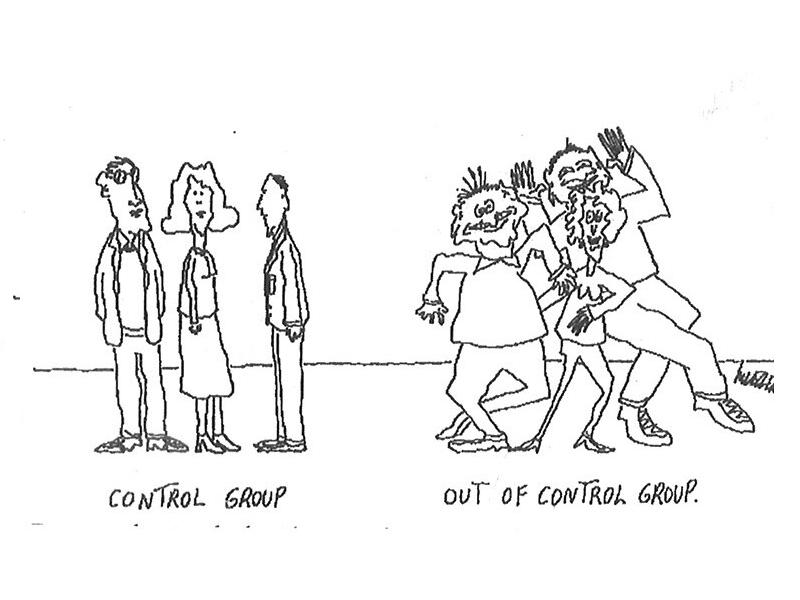 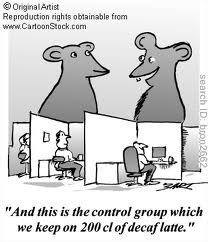 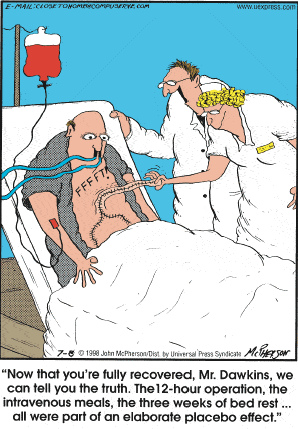 Principles of Experimental Design
2. Replication
Use many experimental units to reduce chance variation in the results
Principles of Experimental Design
3. Randomization
Use impersonal chance to assign experimental units to treatments.
Types of Experimental Designs
Completely Randomized Design
aka a basic comparative experiment
All experimental units are allocated at random among all the treatments
Example:
I want to test a new drug that supposedly lowers cholesterol. 
I decide to test two different treatments (100mg of the drug and 200mg of the drug) 
Include a control group
Comparative Experiment
Types of Experimental Designs
Block Design
An experiment is conducted separately for different groups (blocks) of experimental units.
Use blocks only if you expect certain groups of units/subjects to systematically affect the response to the treatments.
Example:
I want to test a new drug that supposedly lowers cholesterol. 
100mg of the drug, 200mg of the drug, control group
I have reason to believe that subjects that are 65+ will react differently to the drug than subjects who are under 65.
Block Design
Types of Experimental Designs
Matched Pairs Design (type of block design)
Compares two treatments by comparing the response of two matched experimental units.
Units are matched one of two ways….
(a) Two different units/subjects matched based on similar characteristics (e.g. identical twins)
(b) One subject/unit receives both treatments (i.e. A person is paired with him/herself.  Each subject serves as his/her own control.)
Randomization is still used to determine who gets which treatment, or which treatment is given first.
Matched Pairs
Does this new basketball I made increase the number of free-throws made?
(a) Two different units/subjects matched based on similar characteristics

(b) One subject/unit receives both treatments (i.e. A person is paired with him/herself.  Each subject serves as his/her own control.)
Type (a):  Free-Throws Made with Ball type A vs. Ball type B
Match subjects based on height
Randomly assign subjects in each pair to ball type A or ball type B by flipping a coin
Test the subjects
Compare results from ball type A and Ball type B
Type (b):  Free-Throws Made with Ball type A vs. Ball type B
Every subject tests both basketball types
Randomly assign subjects in start with either type A or type B.
Test the subjects with both types of basketballs (in the order decided on by chance)
Compare results from ball type A and Ball type B
Which one?
Does this new basketball I made increase the number of free-throws made?
(a) Two different units/subjects matched based on similar characteristics



(b) One subject/unit receives both treatments (i.e. A person is paired with him/herself.  Each subject serves as his/her own control.)
Example: Fertilizing a Field
Other Considerations with Experiments
It is sometimes better if the experiment is conducted in a double-blind manner.
Neither the subjects nor the people administering the experiment know which treatment the subjects received.
Sometimes a lack of realism is a problem for experiments.
A laboratory setting is not always the same as real life, which makes it difficult to generalize your findings.
Other Considerations Cont…
Don’t forget to describe your randomization process in detail when writing an open-ended response.
Random sample
Allows you to generalize your results to the population

Random allocation to treatment groups
Allows you to state that the difference between the responses in the treatment groups was due to the effects of the explanatory variable, not the personal characteristics of the subjects.